Учимся рассуждать Знакомство с построением рассуждения
Что значит - рассуждать?
Важны ли эти умения?
Учебные задачи
1. Уточнить, для чего нужен 
текст-рассуждение
2. Познакомиться с особенностями 
строения рассуждения
3. Выявить языковые особенности 
рассуждения
Тексты, в которых что-то объясняем,  
доказываем , 
о чем-то размышляем,
 делаем выводы, 
называем РАССУЖДЕНИЕМ
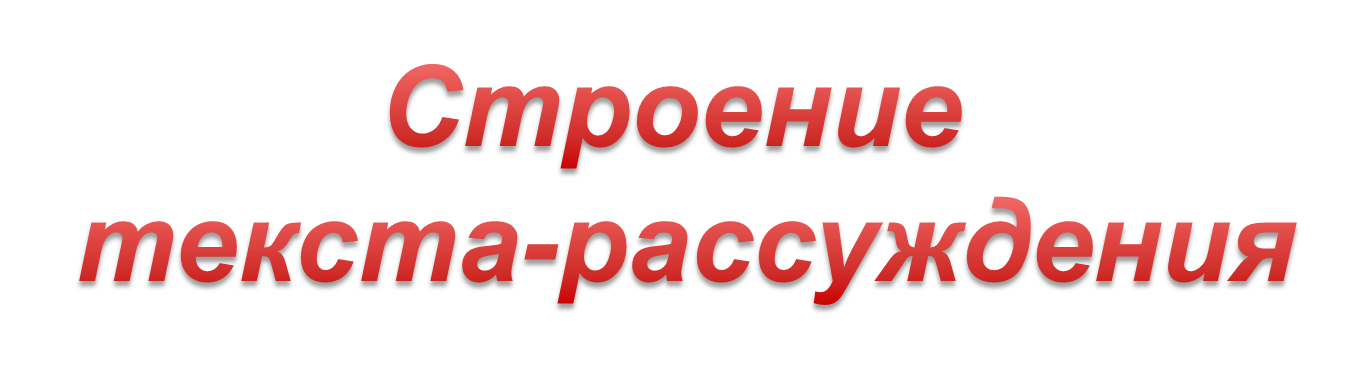 мысль
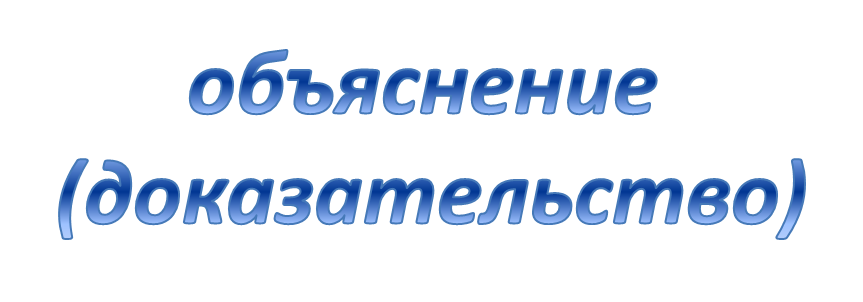 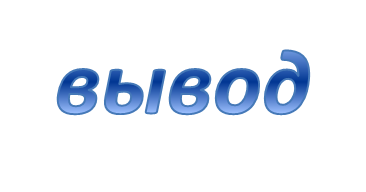 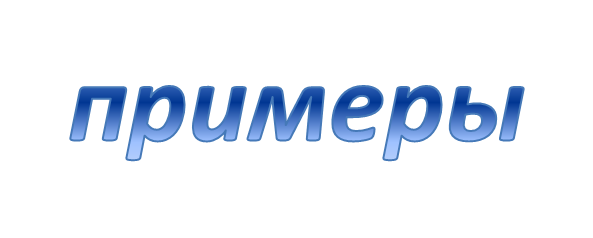 Иван Семёнов – несчастный, а может быть, самый несчастный человек на белом свете. Почему? Да потому, что Иван не любит учиться. Вот и стала для него жизнь – сплошная мука.
[Иван Семёнов – несчастный, а может быть, самый несчастный человек на белом свете. Почему? [Да потому, что Иван не любит учиться. [Вот и стала для него жизнь – сплошная мука.
построение текста-рассуждения
1. Мысль
так как
потому что
2. Объяснение, доказательство
вот почему
поэтому
значит
вот и
3. Вывод
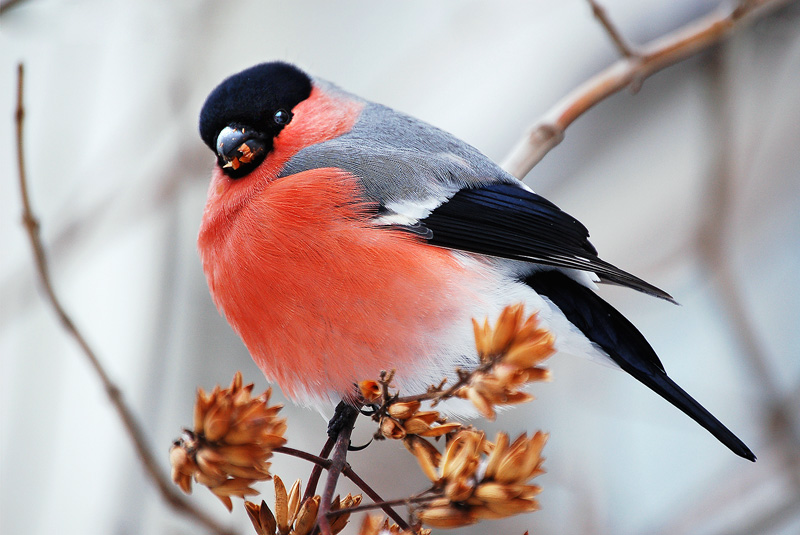 Спасибо 
за сотрудничество